Exercises
Activated T cells
Providing the observed difference between WT and KO cells is of scientific interest, what sample size is needed to achieve a 80% power?

Mice weight
What sample size is needed to be able to spot a 10% difference with 80% power?
Exercises
Arachnophobia
Is it as scary to look at the picture of a spider than at a real one?

Cane toad
Is the proportion of cane toads infected by intestinal parasites the same in 3 different areas of Queensland?

Neutrophils
Is there a difference between KO with/without treatment and WT?
Activated T cells
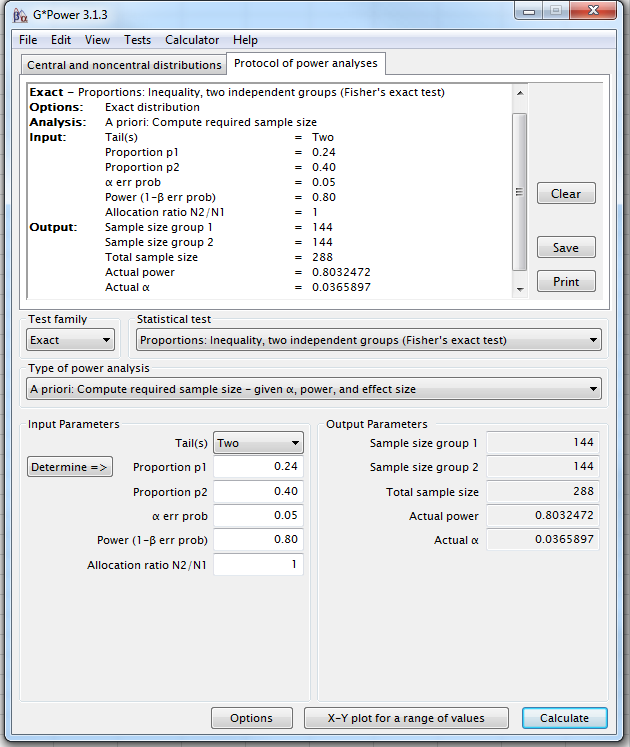 Answer: 
To achieve a power of 80%,
 you will need a total sample of 288 cells.
Mice weight
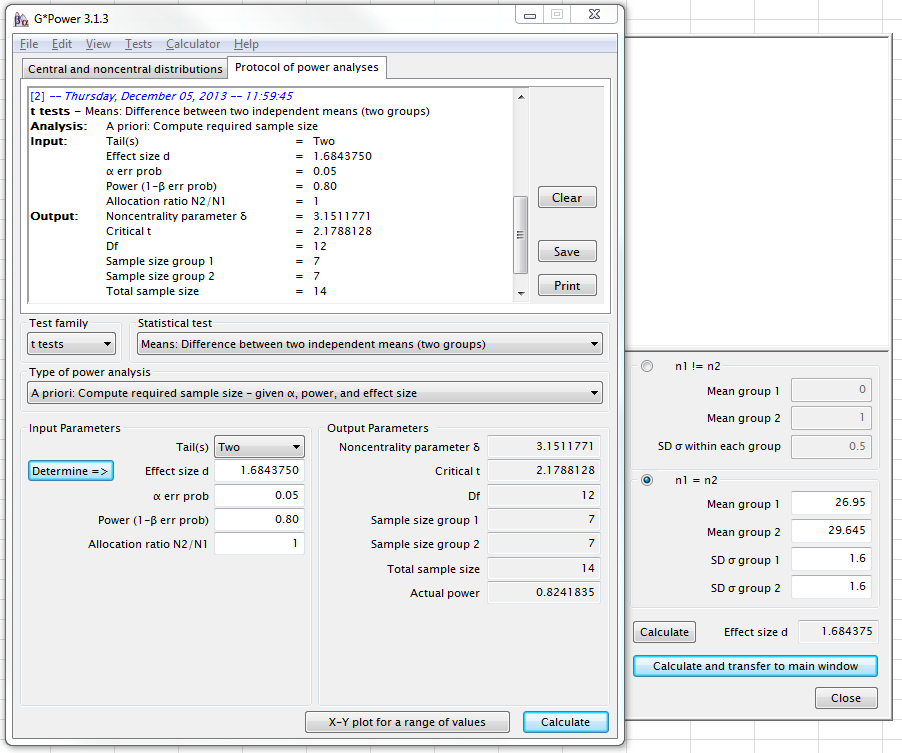 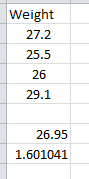 Answer: 
To be able to spot a 10% difference in the mice weight, 
at 80% power, you will need a sample n=7.
Arachnophobia
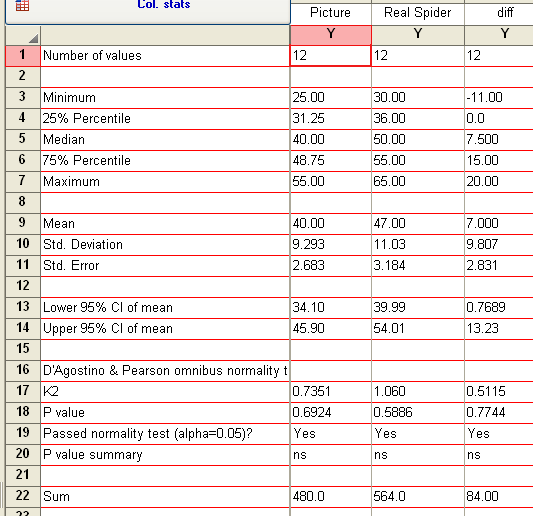 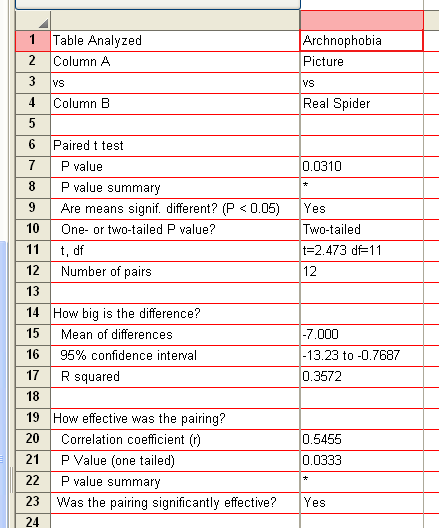 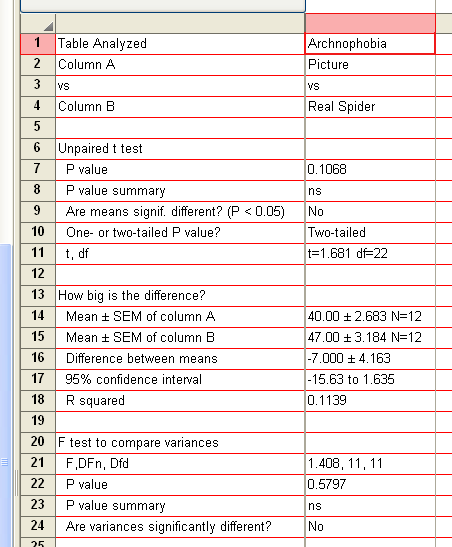 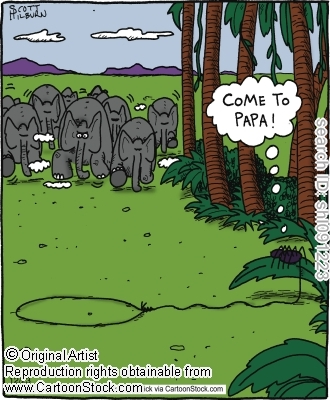 Answer: 
If you are arachnophobe, it is scarier to look at a real spider than at the picture of one 
(p=0.0310).
Cane toad
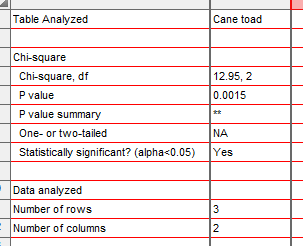 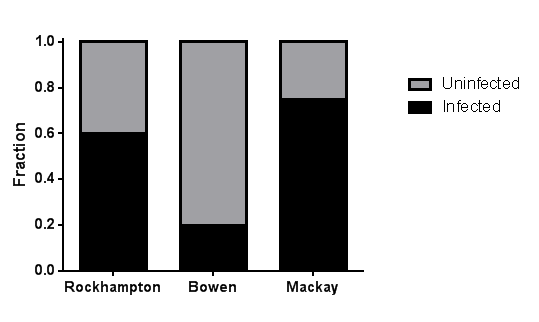 Answer: 
The proportion of cane toads infected by intestinal parasites varies significantly between the 3 different areas of Queensland (p=0.0015), the animals being more likely to be parasitized in Rockhampton and Mackay than in Bowen.
Neutrophils
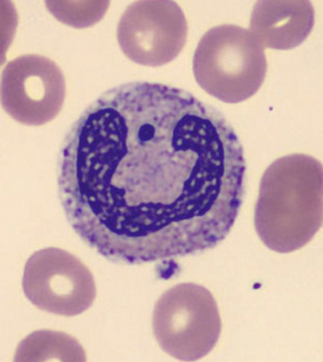 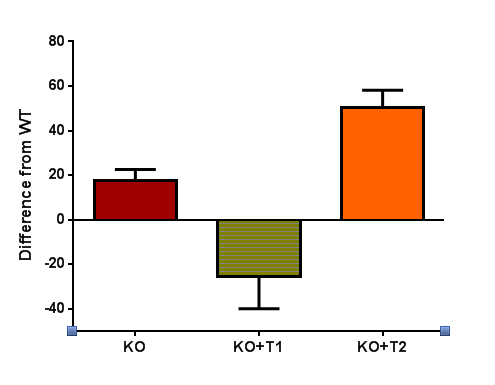 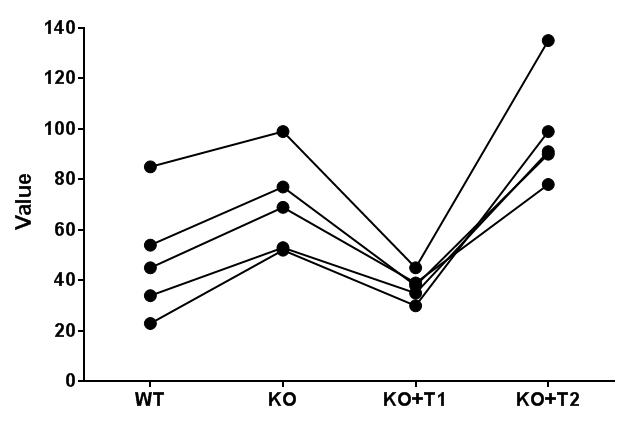 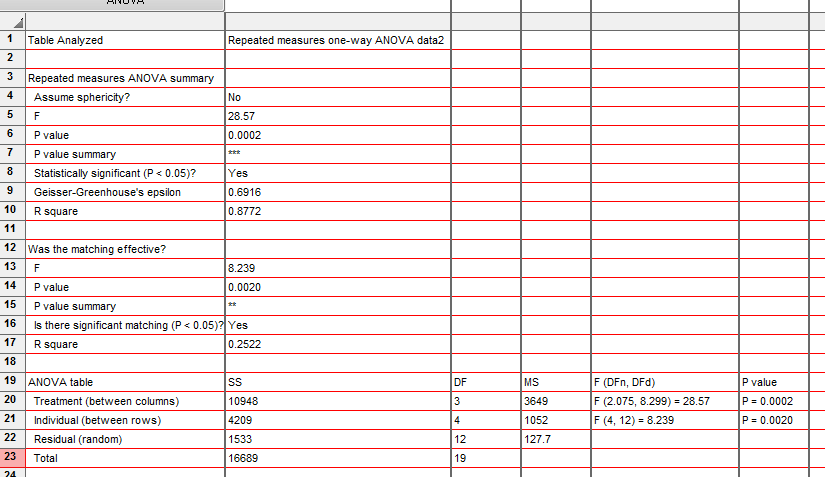 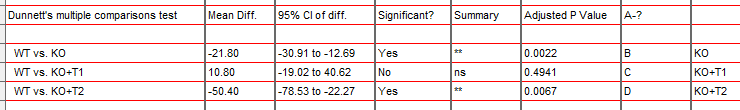 Answer: 
There is a significant difference from WT for the first and third groups.